Era da Informação Economia, Sociedade e Cultura Sociedade em Rede
Cadeira: Ciência, Tecnologia, Sociedade e Organizações
Mestrado: Economia e Gestão de C&T da Inovação

Discentes:
Cristiano Rodrigues 41683
Emanuel Gonçalves 41466
Jorge Rosa 41591

Docente: Professora Sofia Bento
# Índice
Apresentação - Manuel Castells
Conceitos Castells
Resumo  da  Obra – Era da Informação – Volume I Sociedade em Rede
Paradigma da Tecnologia de Informação
Informacionalismo e Capitalismo Produtividade e lucro
Especificidade Histórica do Informacionalismo
Economia Global: Génese Estrutura e Dinâmica
Mercados Financeiros Globais
Globalização dos Mercados de Bens e Serviços 
 Crescimento e Transformação do Comércio Internacional 
Globalização  vs Regionalização
2
08-04-2013
# Índice
Economia Política da Globalização
A Nova Economia 
Trajetórias Organizacionais
Da Formação em Série à Procução Flexível
Pequenas Empresas vs Grandes Empresas
Toyotismo
Formação de Redes entre Empresas 
Alianças Estratégicas Empresariais
Empresa Horizontal vs Redes Empresariais
A Crise do Modelo Empresa Vertical e Desenvolvimento das Redes Empresariais
3
08-04-2013
# Índice
Integrar as Redes em Redes: Modelo Cisco
Tecnologia de Informação Empresa em Rede
Cultura, Rede Empresarial - Leste Asiático
Japão, Coreia, China,
Cultura, Organizações e Instituições: Redes Empresariais Asiáticas e o Estado Desenvolvimentista (WW-II)
Cultura, Organizações e Instituições: Redes Empresariais Asiáticas e o Estado Desenvolvimentista ( Pós WW – II) 
Empresas Multinacionais, Transnacionais, Redes Internacionais Globalização
Conclusões
4
08-04-2013
# Apresentação - Manuel Castells
Sociólogo espanhol,
Docente: Universidade de Paris, Universidade de Berkeley, Califórnia, Universidade Aberta da Catalunha, Universidade Califórnia do Sul ,
Credênciado: Social Sciences Citation Index Castells foi o quarto cientista social mais citado no mundo no período 2000-2006 ".
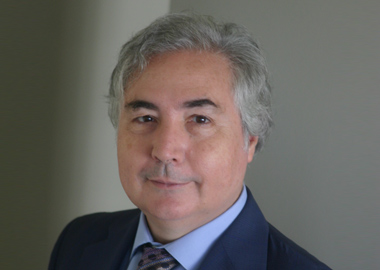 5
08-04-2013
# Conceitos Castells
Economia Informacional,
Economia Global,
Rede,
Sociedade em Rede.
6
08-04-2013
# Resumo  da  Obra – Era da Informação 	Volume I - Sociedade em Rede
Três pilares: Economia, Sociedade e Cultura, sendo que este trabalho apenas aborda os dois primeiros,

A tecnologia veio trazer uma redefinição nas relações produtivas  (Poder  e experiência),

O capitalismo como influência política e a impulsão tecnológica,

A produção enquanto forma de capitalismo informacional – substituição Homem vs Máquina,
7
08-04-2013
# Resumo  da  Obra – Era da Informação 	Volume I - Sociedade em Rede
Comprimir o Tempo e o Espaço (mercados e difusão),

Sociedade em Rede (Globalização),

Propriedade e Inflação dos lucros Virtuais,
8
08-04-2013
# Paradigma da Tecnologia de Informação
Transformação Tecnológica (Mudança de Paradigma) interage com e Economia e a Sociedade,

Informação é matéria-prima,
Capacidade de penetração das novas tecnologias,
Lógica de Rede
Sistemas de Redes 
Convergência das Tecnologias – Sociedade de Informação
9
08-04-2013
# Paradigma da Tecnologia de Informação
Transformação Tecnológica (Mudança de Paradigma) interage com e economia e a Socieadade,
Tecnologias de informação como um sistema aberto em rede,
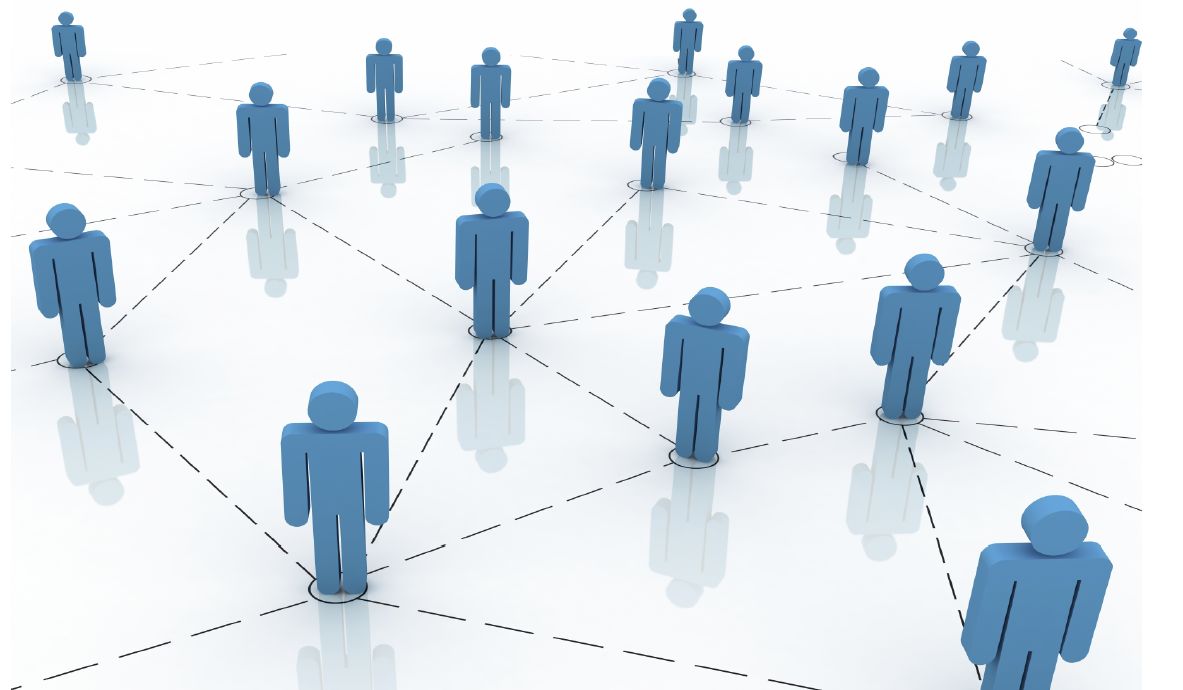 10
08-04-2013
# Informacionalismo e Capitalismo Produtividade e Lucro
Empresa
Importância do Lucro – Tecnologia como um  meio para atingir o fim - Lucro,
	
País
+ Produção
+ Mercado
+ Velocidade circulaçãode capitais

	Maior Competividade Global 

Procura de novos mercados
Induzir necessidades nos mercados existentes
11
08-04-2013
# Informacionalismo e Capitalismo Produtividade e Lucro
Integração global dos mercados financeiros criou um distinção entre fluxos capitais e as economias Nacionais,

O aumento dos fluxos de capitais são reenvestidos em parte no progresso tecnológico das tecnologias de informação e na desregulamentação por forma a aumentar exponencialmente os seus lucros,
12
08-04-2013
# Informacionalismo e Capitalismo Produtividade e Lucro
Condições de mercados livres e justos não existem,
Lógica Darwinista – Selecção Natural
Empresas Grandes “Capitalismo Selvagem”
Empresas Pequenas “desaparecem”

Empresa Grande – capacidade de Investimento – novas tecnologias – Globalização – Competividade Mundial

	CICLO VIRTUOSO
13
08-04-2013
# Especificidade Histórica do Informacionalismo
Paradigma tecnológico alteração da economia industrial – passando para economia global,

Distruição Criativa de segmentos de economia,

Economia informacional apropria-se da economia industrial incorporando conhecimento e informação,

A economia industrial ou se converte em informacional ou desaparece
14
08-04-2013
# Economia Global: Génese Estrutura e Dinâmica
Capitalismo caracteriza-se por expansão continua, ultrapassando limites espaciais e temporais,

Forças políticas de desregulamentação e liberalização,

Importância da C&T e trabalho especializado são factores preponderantes para expansão global,
15
08-04-2013
# Mercados Financeiros Globais
Novos sistemas de tecnologias de informação permitem a transação de capitais,

Estão activos 24 horas dia,

Circulam em tempo real “just in time”,

Poder especulativo do dinheiro sobre o poder político e fiscal,

Agências  de Rating “mão invisível” sobre poder político e sobre a economia real “AAA - LIXO”
	
FLUXOS DE CAPITAL GERIDO EM REDE POR SI
Espinha dorsal da Economia Global
16
08-04-2013
# Globalização dos Mercados de Bens e Serviços – Crescimento e Transformação do Comércio Internacional
Transformação do comércio de bens de alta/baixa tecnologia e alto/baixo conhecimento,

Paradoxo exportações - % PIB = Ricos < Pobres (exportação em volume e não em valor),

Conhecimento e formação elevada são os factores chave de sucesso na competitividade,
17
08-04-2013
# Globalização dos Mercados de Bens e Serviços – Globalização  vs Regionalização
Transformação da economia em blocos regionais (PT com ES; ES com FR; FR com D):

NAFTA,
MERCOSUL,
EU,
APEC.

Estes blocos organizam-se através de vontades políticas para estimular  a economia,

COM TEMPO ORIGINA AGRUPAMENTO ECONOMICO
18
08-04-2013
# Economia Política da Globalização
Necessidades:
Regulação,
Ficalização,
Orientação,
Intervenção.

Originou:
Fundo Monetário Internacional,
Organização Mundial do Comércio,
Banco Mundial,
Nações Unidas,
Organização para Cooperação do Desenvolvimento Económico.
19
08-04-2013
# A Nova Economia
Surge no final da década de 90, após maturação das Novas Tecnologias,

Importância dos EUA:
A sua dimensão, 
Redes globais, 
Atrair investimentos de capital, 
Recurso a especialistas à escala mundial,
Cultura empreendedora, 

ACELERADOR DE CRESCIMENTO EUA
20
08-04-2013
# A Nova Economia
Internet (factor chave das TI)
Estrutura,
Aplicações (base e desenvolvimento),
Publicidade,
E-Commerce.

Crescimento da economia de internet centra o focus do investimento vs mercado financeiro,

Especulação nas empresas online,
21
08-04-2013
# A Nova Economia
Miragem da bolha financeira,

Transição  corretagem  tradicional “física” para o online,

Investidores empresariais e individuais têm acesso a mercados 24 horas por dia, com informação diferenciada,

Avaliação e empresas virtuais 
“ Como é feita? Quais os critérios?”
22
08-04-2013
# A Nova Economia
Economia 
Real - lucros e dividendos,
Virtual- confiança e espectativa.

Trabalho  em rede 
Real – organização da estrutura política plural,
Virtual- todas são capitalistas.

Modelo de Capitalismo 	
Clássico “Laissez Faire – mão invisivel/deixa andar” “Keynesiano – intervenção do estado”,
Moderno “Selvagem – sem rosto, sem país, sem nacionalidade e sem fronteiras”.
23
08-04-2013
# A Nova Economia
Produtividade e globalização em rede em industrias de tecnologias de informação sustentam um crescimento económico de baixa inflação,

Riscos acrescidos,

Volatilidade financeira,

Crises financeiras recorrentes.
24
08-04-2013
# A Empresa em Rede
Perda de identidade:
Cultural/Nacional, 
Valores e crenças de uma sociedade em particular.

Economia informacional e global trás uma nova lógica organizacional.
25
08-04-2013
# Trajetórias Organizacionais
Novo modelo de organização:

Novas formas de organizar da produção e dos mercados,
Difusão das TI’s pelos parceiros,
Aumento da flexibilidade na produção, gestão e comercialização,
Redução de MO com a introdução de sistemas de automação e supressão de níveis de gestão,
Gestão do conhecimento RH “retenção e captura de talento”.
26
08-04-2013
# Da Formação em Série à Produção Flexível
Transição da produção em série (Fordismo), para produção flexível,

Novas tecnologias permitem transformar a linha de montagem; flexibilidade na produção,

Resposta rápida às variações no processo e variação do mercado.
27
08-04-2013
# Pequenas Empresas vs Grandes Empresas
Em teoria a elasticidade ligada à dimensão da empresa:
Grandes empresas - menos flexível / mais pequenas mais flexível – agentes de inovação.
Estudo de Harrison
As PME menos capacitadas de introduzir inovações  tecnológicas de processo e produto,
Dependência financeira e comercial das grandes empresas, 
São absorvidas pelas grandes empresas.
28
08-04-2013
# Pequenas Empresas vs Grandes Empresas
Estudo Friedman
Estrutura industrial japonesa assenta em rede de PME, que sustenta as grandes empresas

Pior e Sabel
As PME melhor adaptadas à produção flexível  

Crise no modelo organizacional tradicional das  grandes  empresas (muitos graus hierárquicos)

Procura crescente e rápida industrialização levou a mudanças na estrutura organizacional

Passagem da integração vertical para subcontratação,
29
08-04-2013
# Toyotismo
Novo modelo de gestão Toyotismo por oposição ao Fordismo,

Toyotismo conhecido por just in time (eliminação de stocks) melhor adaptado à economia global e ao sistema de produção, flexibilidade no processo,

Importância da rede de fornecedores,

Substituição da integração vertical numa rede de empresas, permite especialização  e diferenciação dos componentes, sem perder a inovação,

Passagem à hierarquia horizontal.
30
08-04-2013
# Toyotismo
Participação dos trabalhadores no processo de inovação, trabalho em equipa,

Transferência de conhecimento para a organização:
Explícito – apreendido,
Tácito – da experiência individual do trabalhador.
Estabilidade nos RH para transferência de conhecimento,
31
08-04-2013
# Formação de Redes Entre Empresas
Modelo de redes multidirecionais 
PME flexível pra formar redes, captando nichos de mercado e parcerias,
Modelo de produção baseado na concessão de licenças e subcontratação,
PME dependentes de licenças e do domínio tecnológico das grandes empresas

PME criação de redes de importação/ exportação para chegar ao mercado global – desintegração vertical – rede horizontal
32
08-04-2013
# Alianças Estratégicas Empresariais
Indústria assente numa teia de alianças e acordos,

Cooperação e confiança na necessidade crescente de pertencer a redes robustas de criação, valorização e utilização económica do conhecimento,

Perca de autonomia e auto suficiência.
33
08-04-2013
# Alianças Estratégicas Empresariais
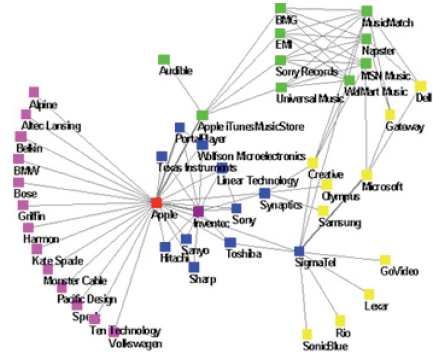 34
08-04-2013
# Empresa Horizontal vs Redes Empresariais
Empresa Horizontal
Organização por processo
Hierarquia horizontal
Gestão em equipa
Avaliação desempenho por satisfação do cliente
Recompensa com base na equipa
Maximização dos contactos com fornecedores e clientes
Informação e formação e reciclagem de RH a todos os níveis
35
08-04-2013
# Empresa Horizontal vs Redes Empresariais
Ao contrário da IV, não é preciso “securizar” nenhum serviço ou material porque no mercado existirá sempre quem forneça e esteja disposto a especializar-se numa dada área que nos pode então fornecer mais barato,

Capacidade de grandes e pequenas empresas formarem redes capazes de inovar,

Empresa horizontal rede dinâmica estratégica descentralizada recorrendo à adaptabilidade e flexibilidade.
36
08-04-2013
# Empresa Horizontal vs Redes Empresariais
Redes empresariais
Múltiplos mercados nacionais,
Mercado global diferentes funções em diferentes lugares,
Características económicas e tecnológicas mais avançadas.

A informação circula nas redes
Entre  empresas,
Internas à empresa,
Pessoais,
Computadores.

TI decisivas para o modo flexível e adaptável
37
08-04-2013
# A crise do Modelo Empresa Vertical e Desenvolvimento das Redes Empresariais
Produção em série ou especialização?

Futuro projetado pelos países e classes sociais

As redes são e serão fundamentais nas organizações para se expandir por toda a economia global
38
08-04-2013
# Integrar as Redes em Redes: Modelo Cisco
Aquisição de empresas para incorporar conhecimento tecnológico,

Lógica do conhecimento em rede on-line, informação partilhada e cooperação com parceiros, clientes, fornecedores, sócios empregados,
39
08-04-2013
# Integrar as Redes em Redes: Modelo Cisco
Através da rede de fornecedores baixou custos de produção, encomenda através da rede processada de forma automática para o fornecedor  que envia diretamente ao cliente,

Modelo Cisco adaptado a outras industrias sendo o mais utilizado.
40
08-04-2013
# Tecnologia de Informação Empresa em Rede
Novas tecnologias  não foram vistas como melhoria organizacional mas como redução de mão de obra, sem que tenha sido feita a adaptação organizacional,

PME > competitiva > em rede> TI

Difusão das TI em toda a sociedade.
41
08-04-2013
# Tecnologia de Informação Empresa em Rede
Progresso da rede
Digitalização da rede de telecomunicações,
Banda larga ,
Avanços tecnológicos microeletrónica e software,


Avanço Tecnológico  Modelo Cisco


Exigência das organizações e transformação tecnológica determinou a integração em rede fundamental para  a competitividade na economia global.
42
08-04-2013
# Tecnologia de Informação Empresa em Rede
Sistemas de rede/ repartir custos e riscos e acompanhar nova informação,


Dentro da rede  - novas oportunidades
Fora da rede - sobrevivência é difícil, 


Empresa em rede chave da economia informacional.
43
08-04-2013
# Cultura, Rede Empresarial Leste Asiático
Economias e culturas distintas, tornam-se isoladas,

Como estão dentro das TI à escala global deixa de estar isolada,

Modelo Anglo-saxónico vs Modelo Asiático,

Interação da cultura histórica > sistemas empresariais em rede.
44
08-04-2013
# Japão, Coreia, China,
Japão - grupos empresariais são redes, horizontais ou verticais, caracterizadas pela mútua propriedade,

Coreia – redes empresariais verticais controladas por holdings em posse do indivíduo/ família, 

China – redes empresariais controladas família, foco não é a empresa mas na família.
45
08-04-2013
# Cultura, Organizações e Instituições: Redes Empresariais Asiaticas e o Estado Desenvolvimentista (WW-II)
A estratificação social é igual dentro da empresa,

Cultura social é o espelho das organizações,

Japão – agente de modernização autoritário, apoio a senhores feudais

China – estado desconsiderava as empresas reforçando o papel da família, criando mecanismos de mercados em redes construídas socialmente,

Intervenção do estado no apoio às empresas para se expandirem interna e externamente.
46
08-04-2013
# Cultura, Organizações e Instituições: Redes Empresariais Asiaticas e o Estado Desenvolvimentista ( Pós WW – II)
Japão – fundos estatais canalizados para redes empresariais
Fundos para sectores específicos  
Investimento em I&D
Formação em pessoal

Coreia- Instabilidade política levou a um desenvolvimento tardio (1961),
Processo de industrialização internacional de iniciativa estatal centralizado e autoritário com base em grandes empresas existentes.
47
08-04-2013
# Cultura, Organizações e Instituições: Redes Empresariais Asiaticas e o Estado Desenvolvimentista ( Pós WW – II)
Taiwan – Políticas de investimento
Infraestruturas sociais
Económicas/ Financeiras
C&T 

Criação do centro público de investigação (ETRI), auscultação mundial do mercado e difusão interna gratuita,

Hong- Kong – apoio governamental para criação de empresas, facilidade de entrada e saída do mercado.
48
08-04-2013
# Cultura, Organizações e Instituições: Redes Empresariais Asiaticas e o Estado Desenvolvimentista ( Pós WW – II)
Modelos Asiáticos organização empresarial muito focada na família e cultura com apoio do Estado para o desenvolvimento de redes.

Modelo anglo-saxónico francês a iniciativa está na empresa não existe um claro apoio do Estado à criação de redes.
49
08-04-2013
# Empresas Multinacionais, Transnacionais, Redes Internacionais Globalização
Desenvolvimento da empresa multinacional como resposta a globalização da economia através das TI

5 tipos de rede:
Fornecedores,
Produtores,
Clientes,
Coligações de padronização,
Cooperação tecnológica.

Multinacionais vs transnacionais vs redes
50
08-04-2013
# Empresas Multinacionais, Transnacionais, Redes Internacionais Globalização
“Lógica da rede é mais poderosa do que os poderes na rede”
51
08-04-2013
# Conclusões
Redes empresariais:
Diferentes tipologias mesmos objetivos,
Novas tecnologias, difusão e expansão, crescimento da rede,
Competitividade nacional alargada à escala global, concorrência global, 
Estado mais ou menos intervencionista.
52
08-04-2013
# Conclusões
Organizações em rede com cultura própria ausentes de vácuo social/ cultural garantido um funcionamento ético da empresa em rede,

Organizações em rede são um mix de culturas e valores em contante transformação com caráter efémero ao sabor de experiências e interesses, que vive no virtual.
53
08-04-2013
OBRIGADO
54
08-04-2013